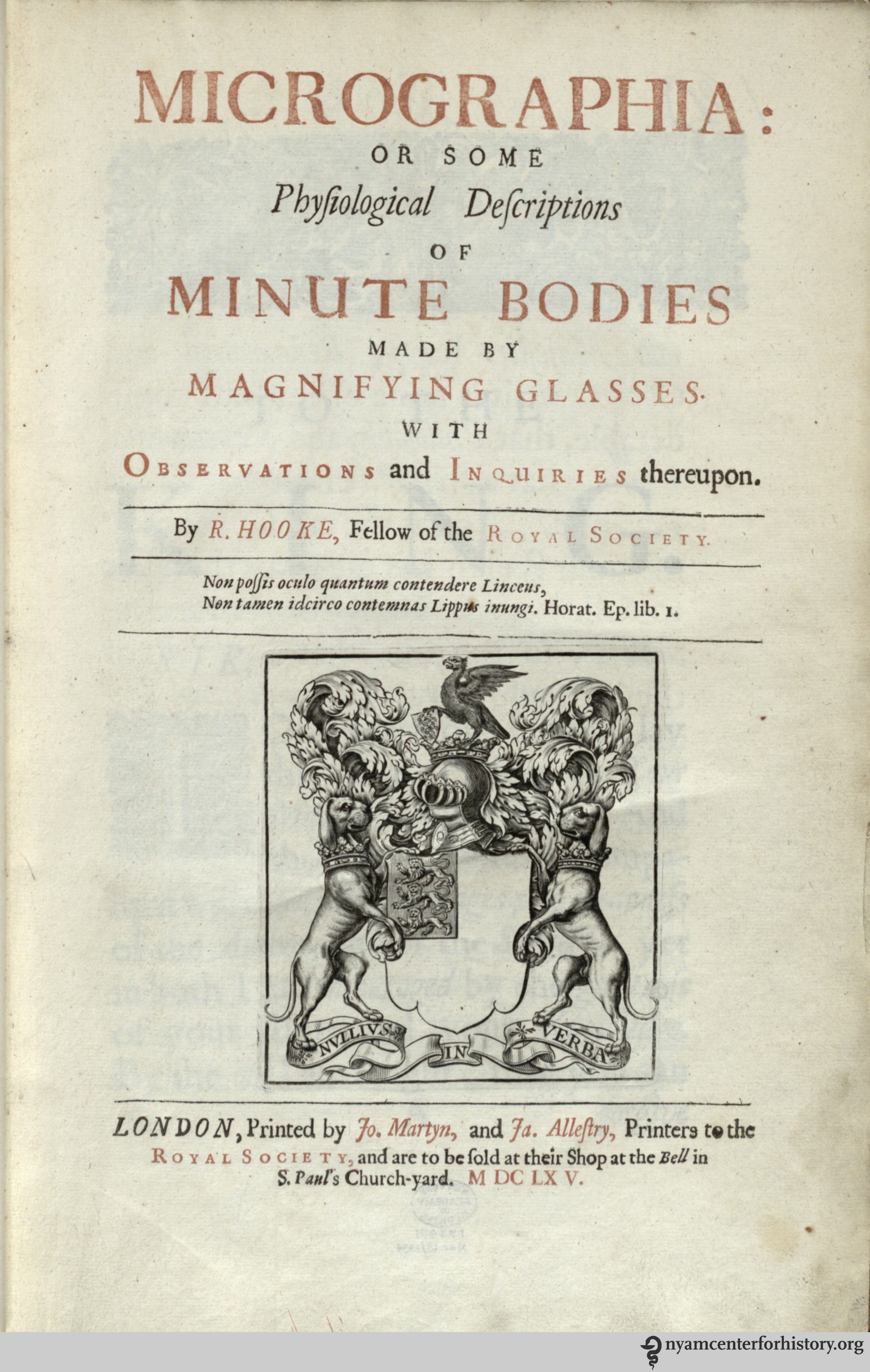 Hooke, Robert, 1665
‘Curator of Experiments
 – Royal Society’
Micrographia: 
or some physiological descriptions of minute bodies made by magnifying glasses with observations and inquiries thereupon
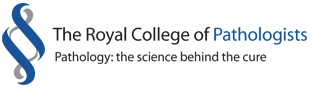 Quiz: 

Which of these statements are true about Robert Hooke?

He made his own microscopes & telescopes
Helped re-build London after the Great Fire in 1666
Studied elasticity and has a law named after him
There are no portraits as he didn’t like portraits
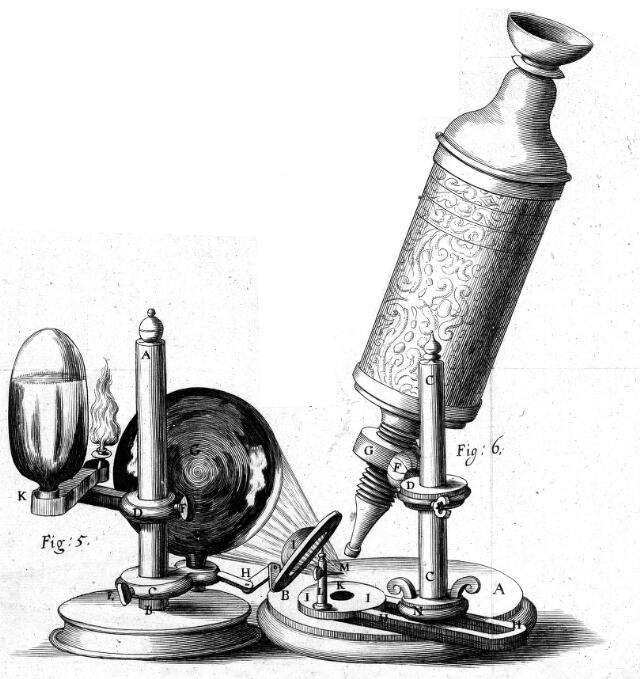 2.-12. – Guess what Robert Hooke drew down his microscope/telescope….
Which of these statements are true about Robert Hooke?

He made his own microscopes & telescopes
Helped re-design London after the Great Fire in 1666
Studied elasticity and has a law named after him
There are no portraits as he didn’t like portraits

All true except for IV – Isaac Newton may have been involved in loss of a portrait as they clashed.
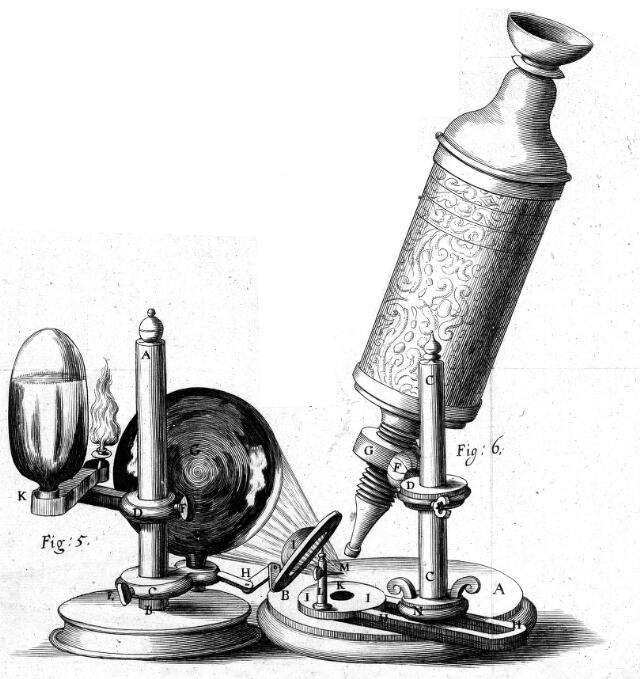 2.-12. – Guess what Robert Hooke drew down his microscope/telescope….
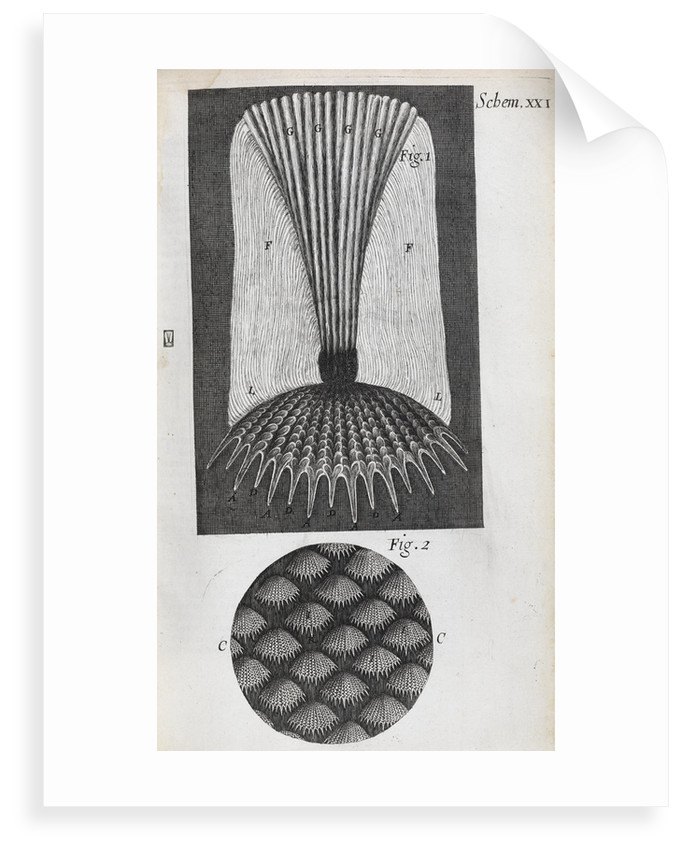 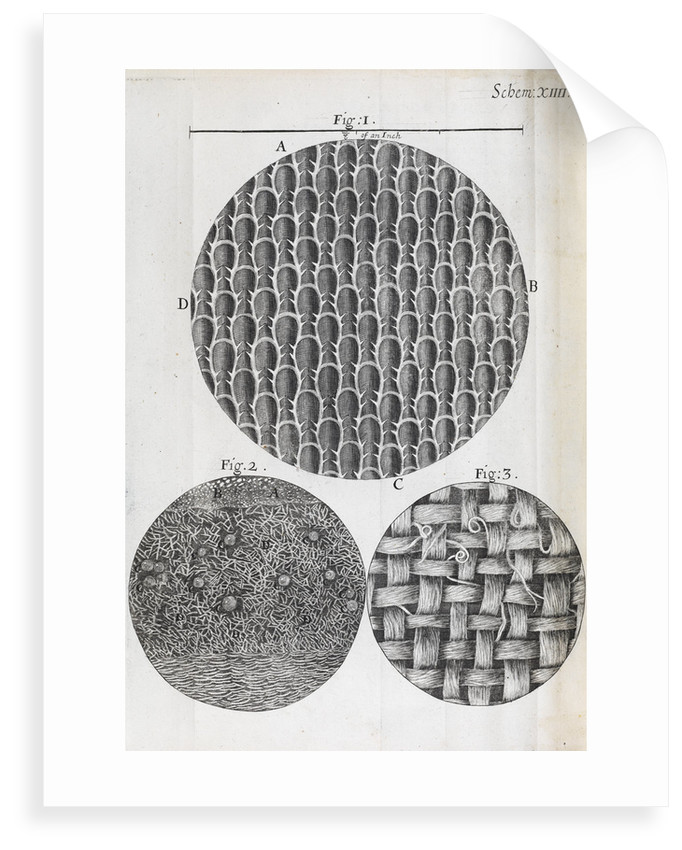 3.
2.
2. Microscope  Fish scales
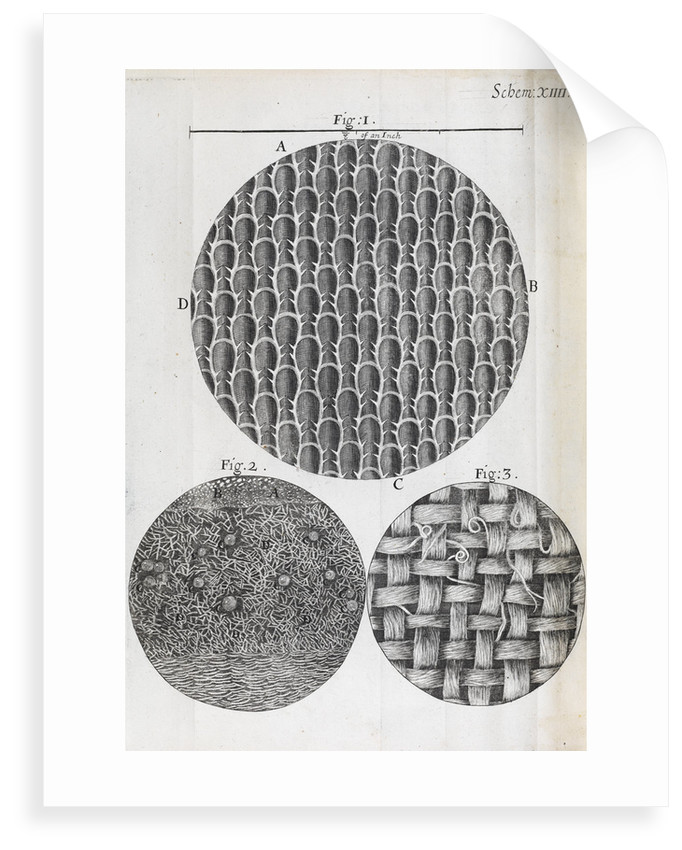 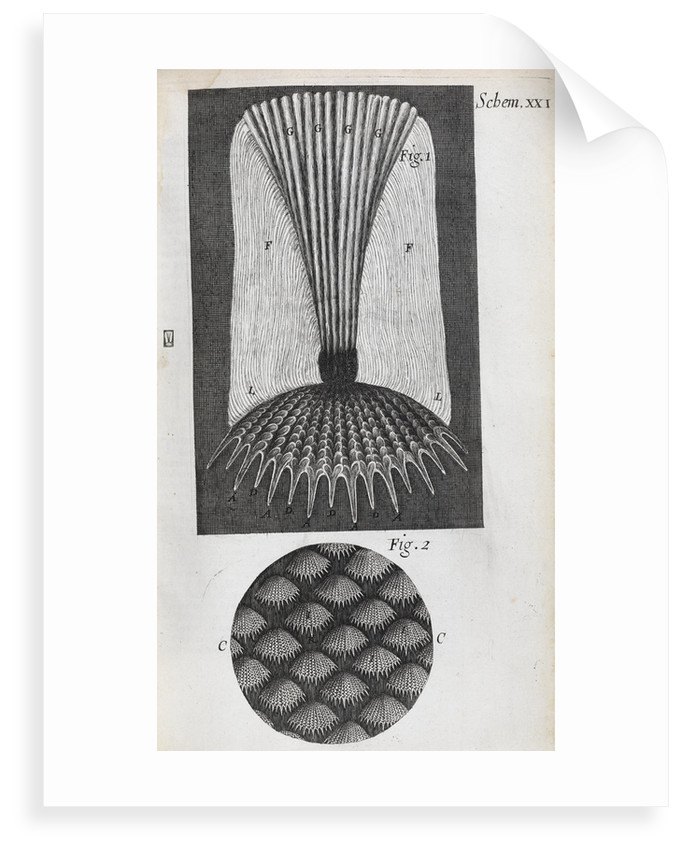 3. Microscope
Views of seaweed and rosemary leaves
4.
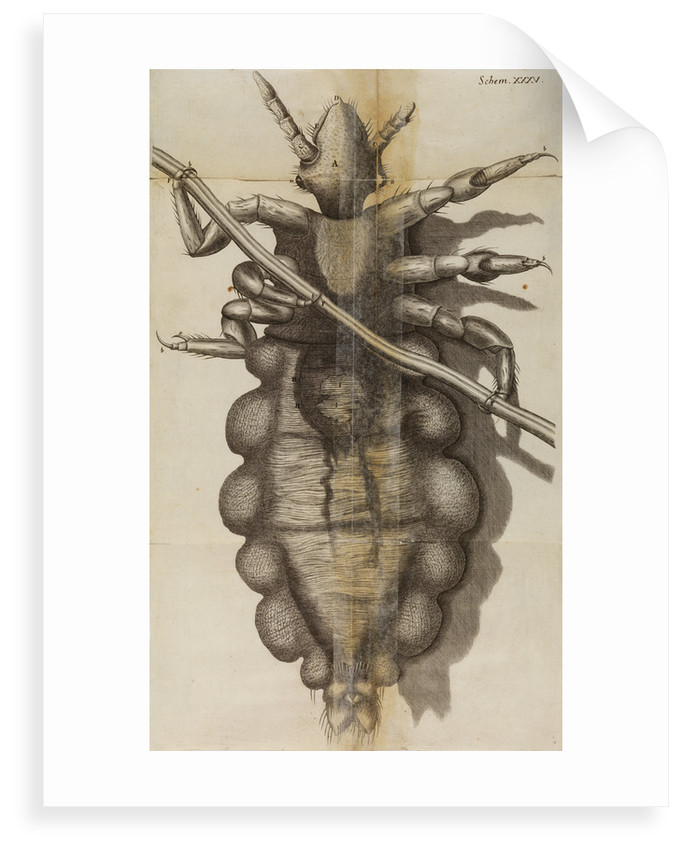 5.
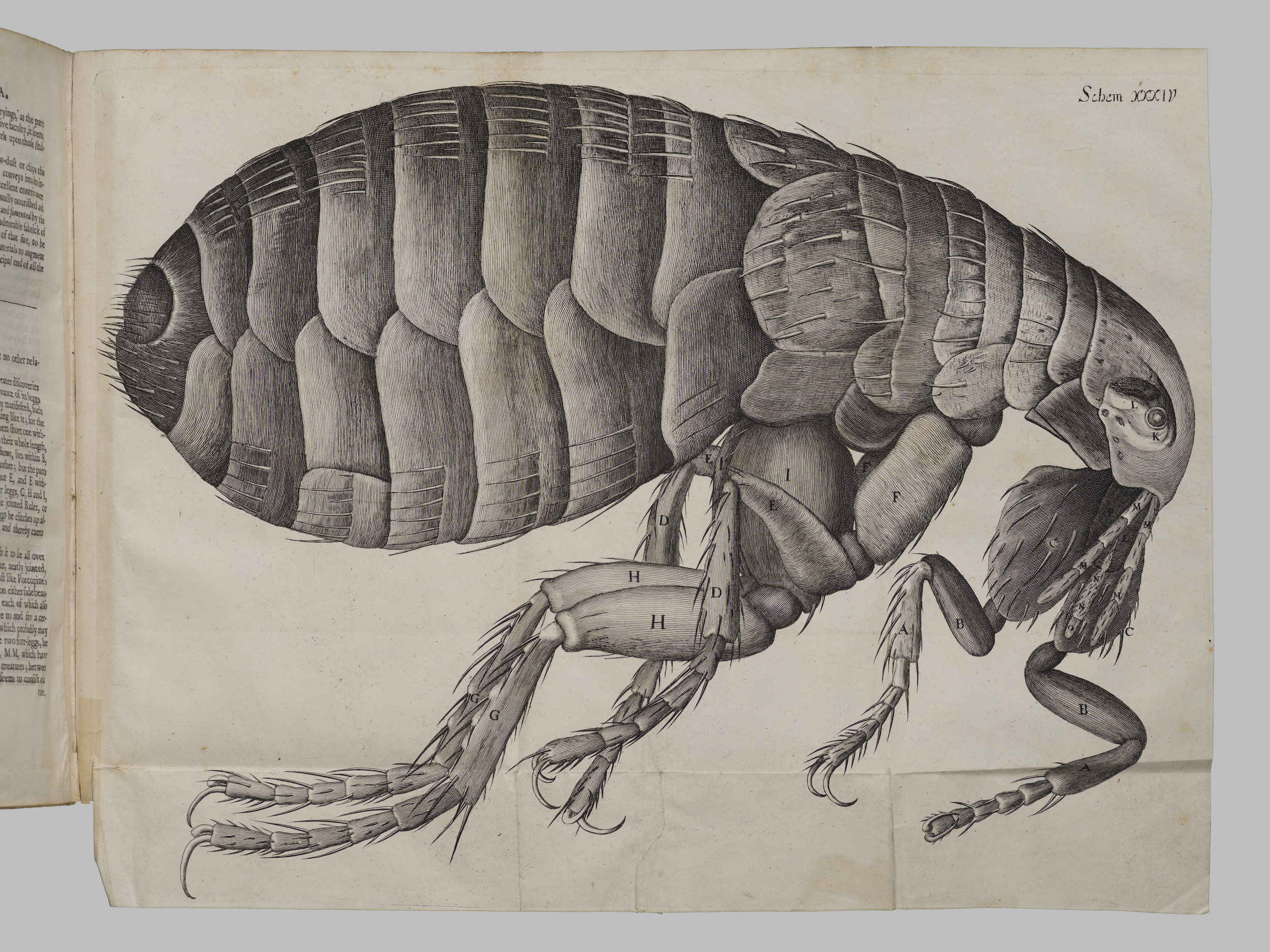 4. Microscope   Head louse/nit
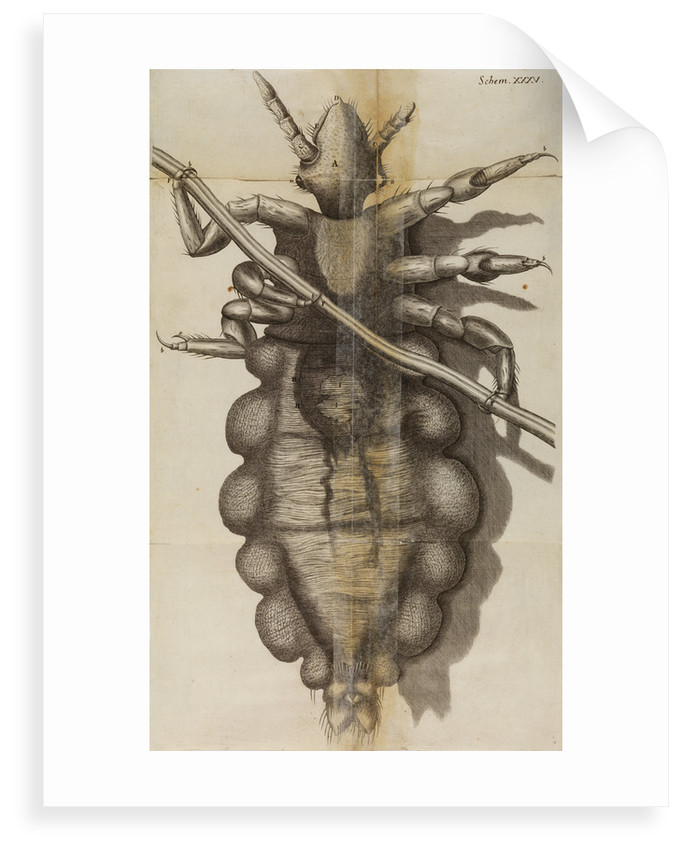 5. Microscope   Flea
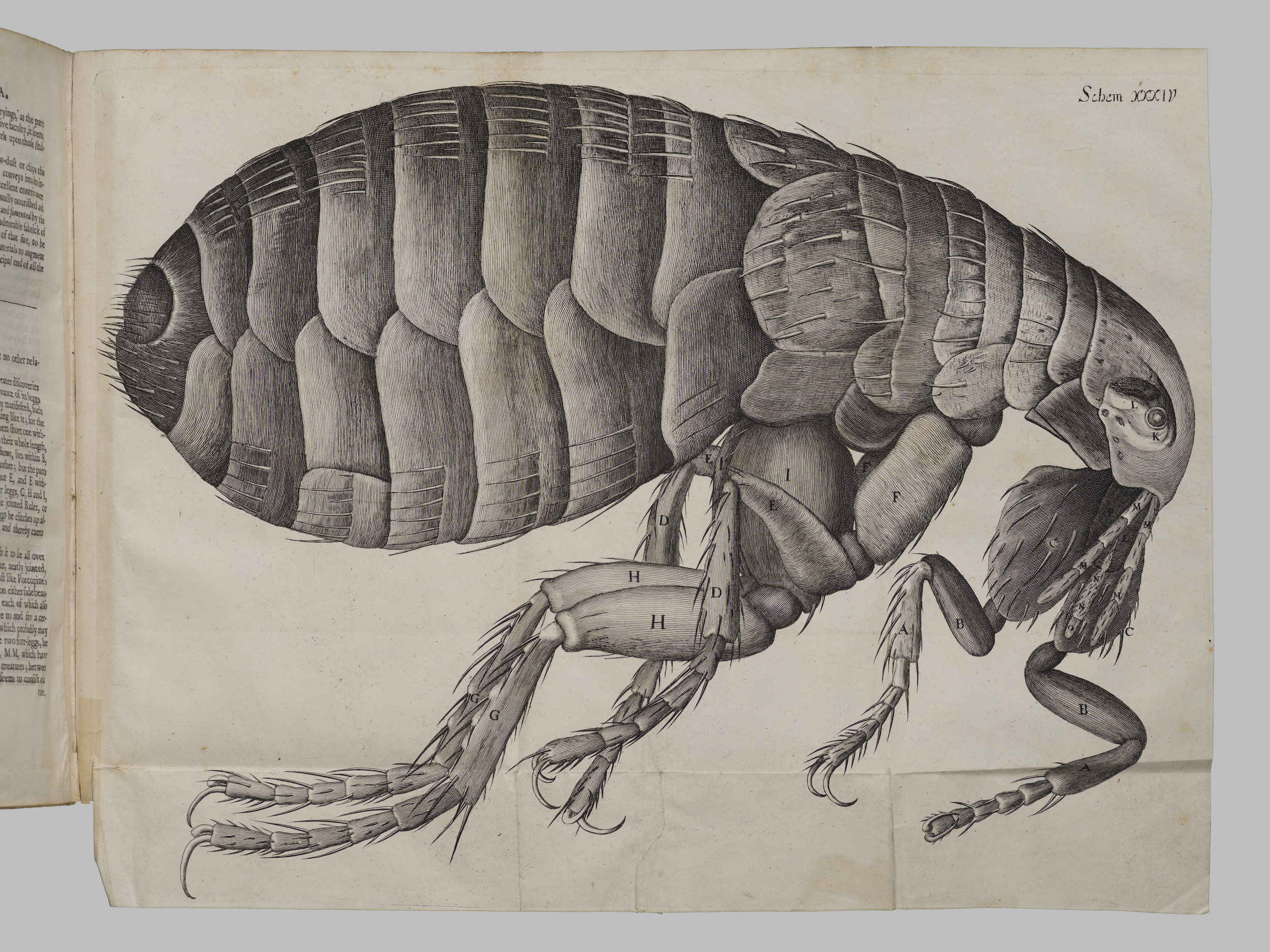 6.
7.
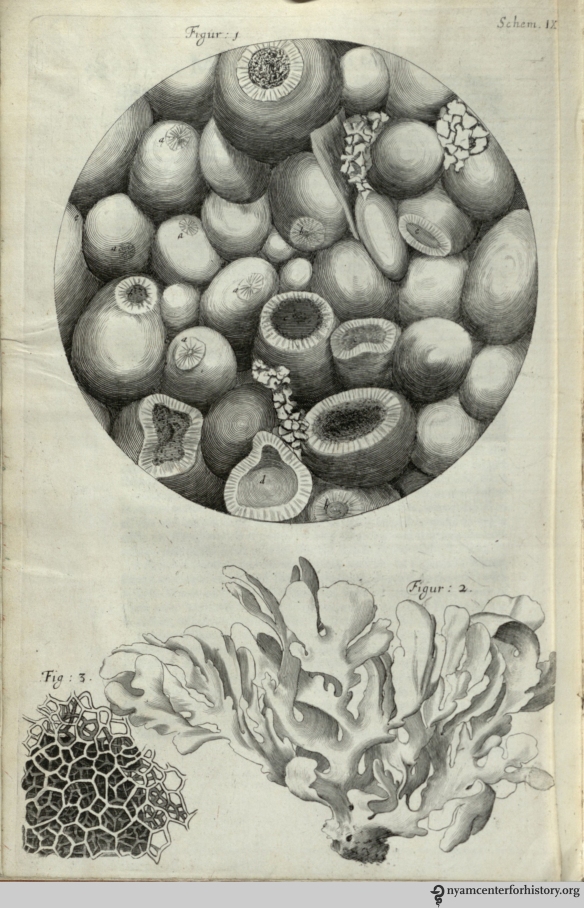 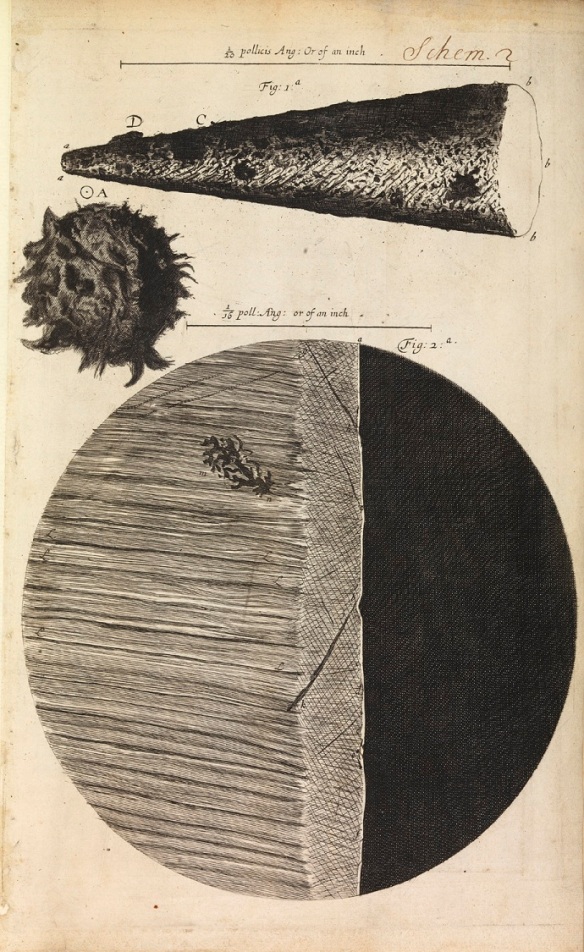 6. Microscope  Stone (Kettering)
7. Microscope  
Head of a needle & a printed full stop
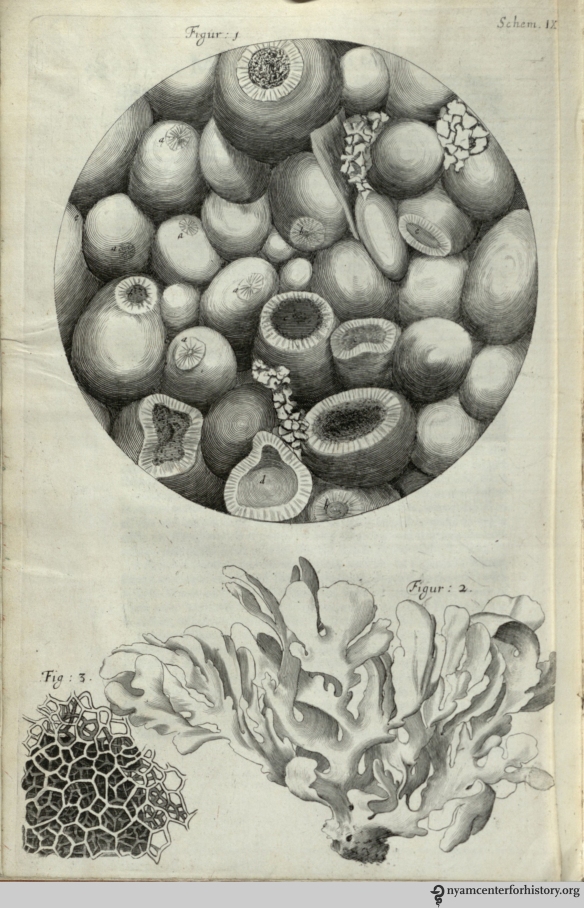 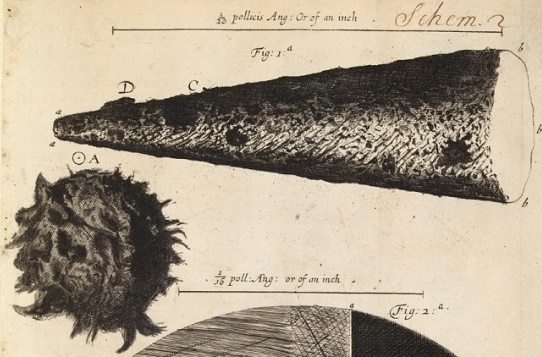 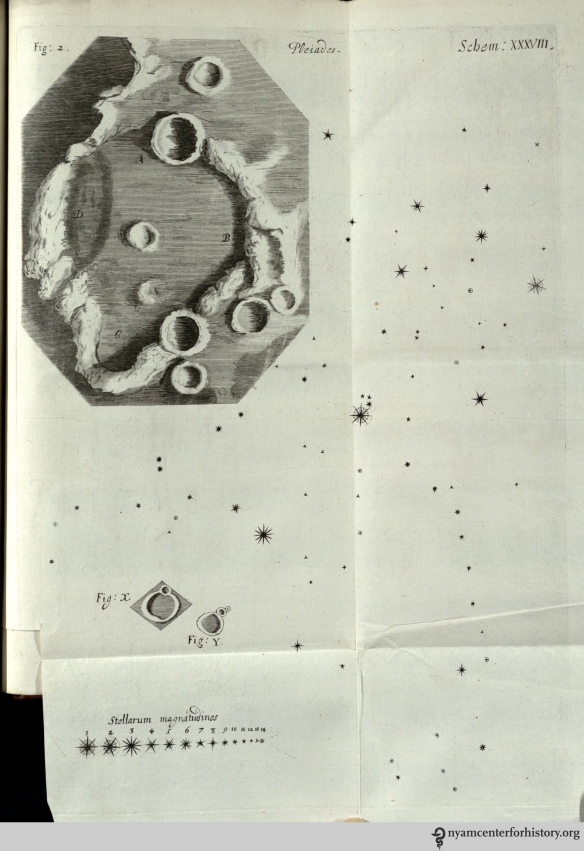 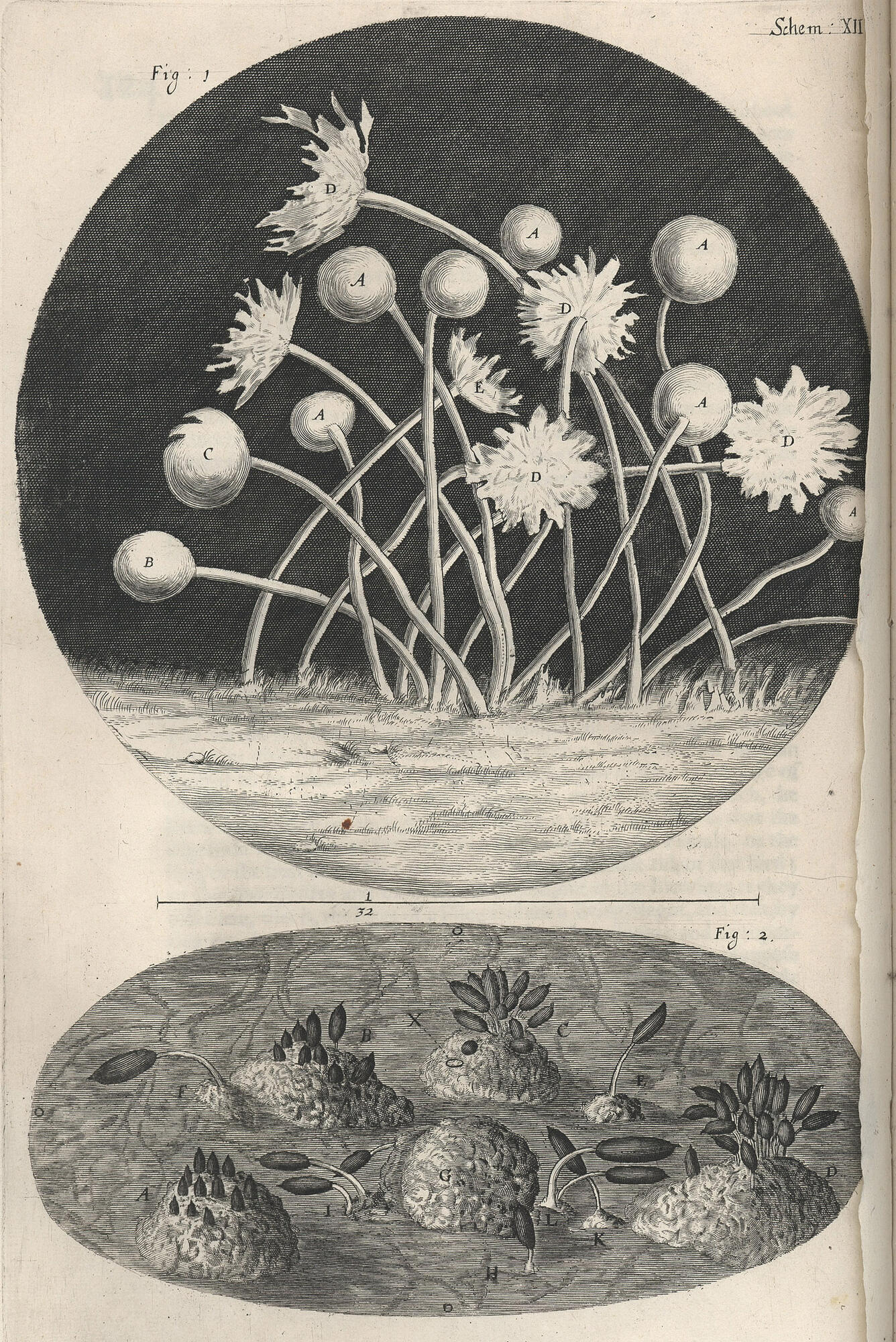 8.
9.
9. Microscope  Mould on leather
8. Telescope Surface of the moon
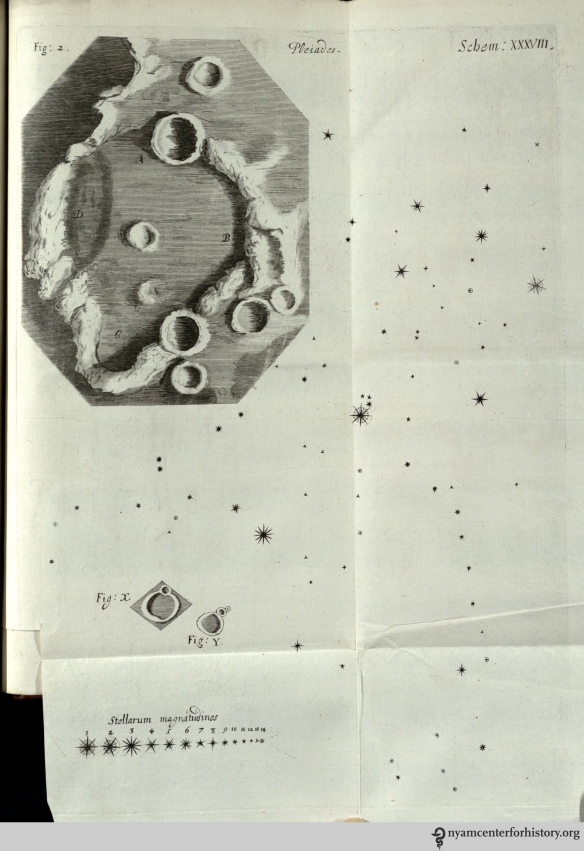 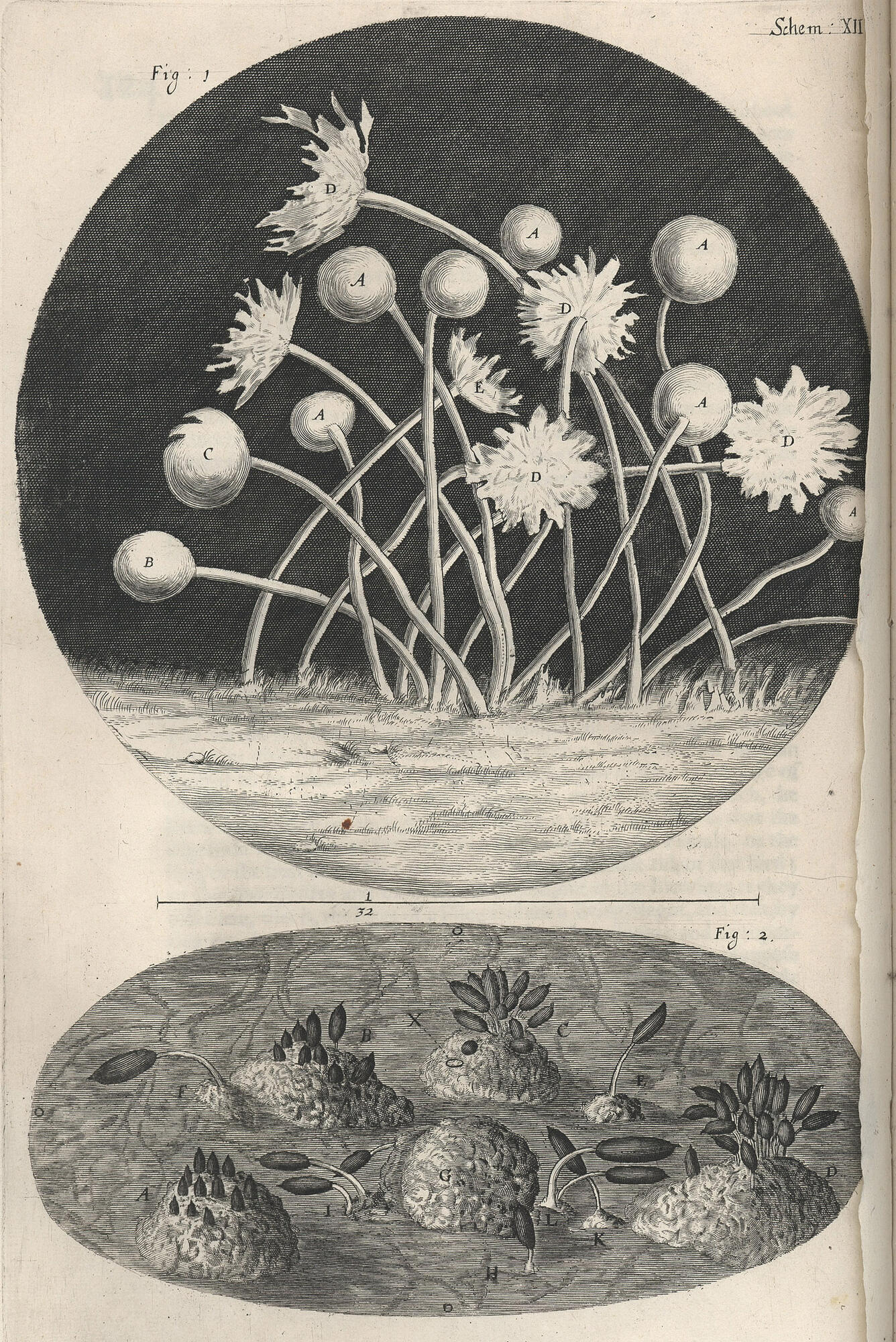 Blight on a rose 
(mould)
11. 
(Three points available)
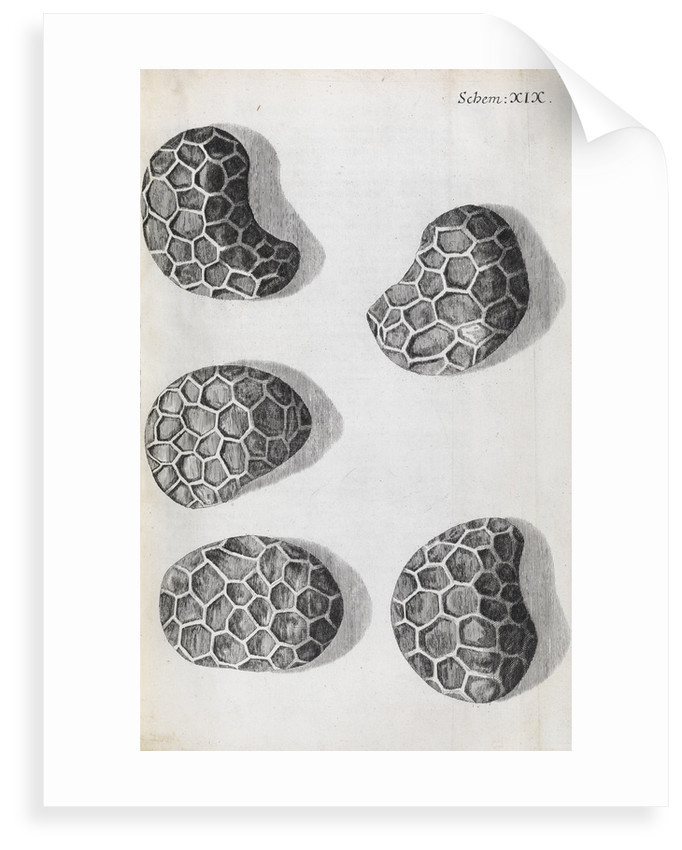 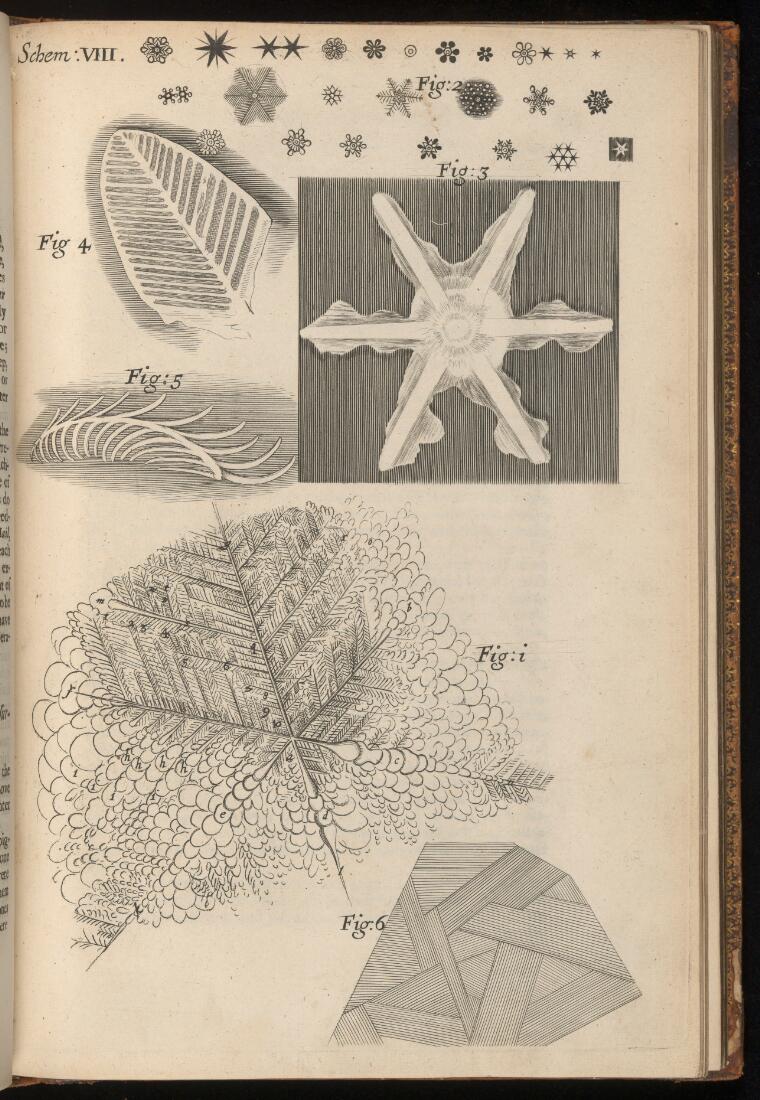 10.
11. Microscope   Snowflakes
10. Microscope   Poppy seeds
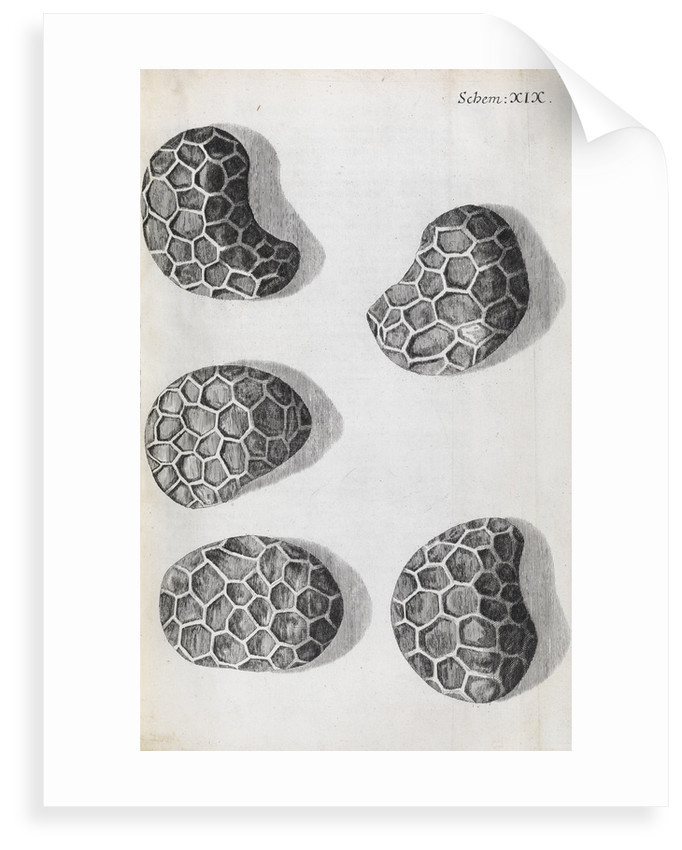 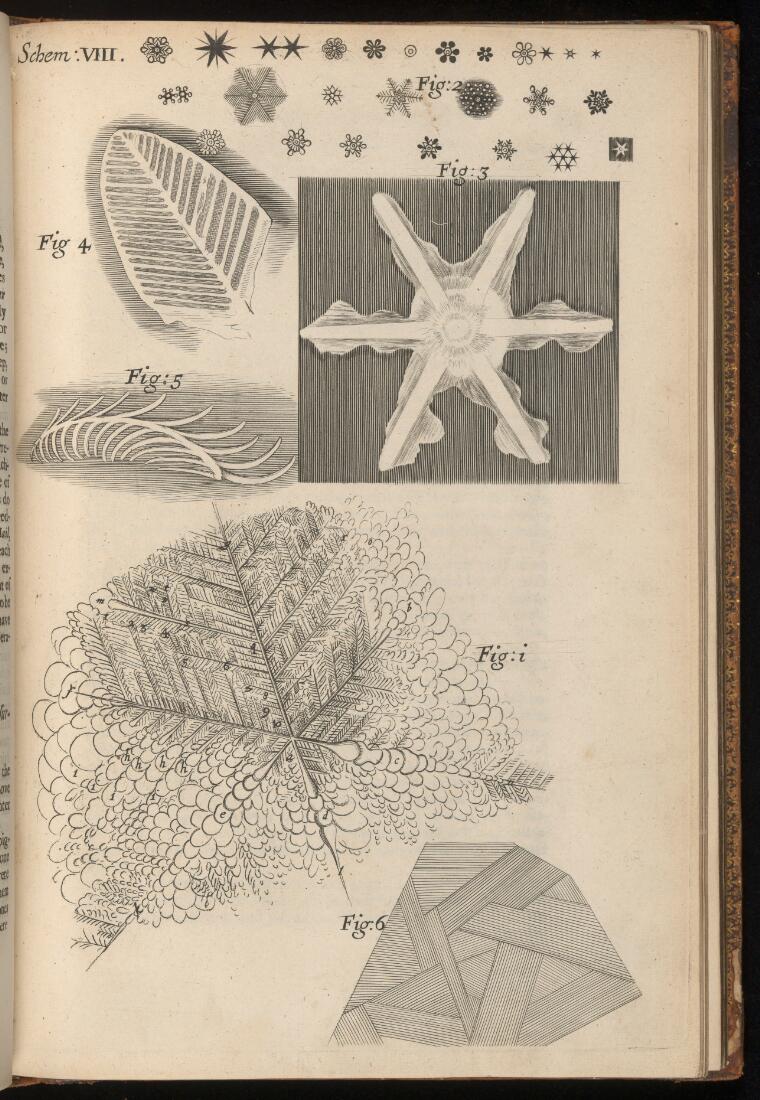 Ice on marble
Ice on surface 
of urine
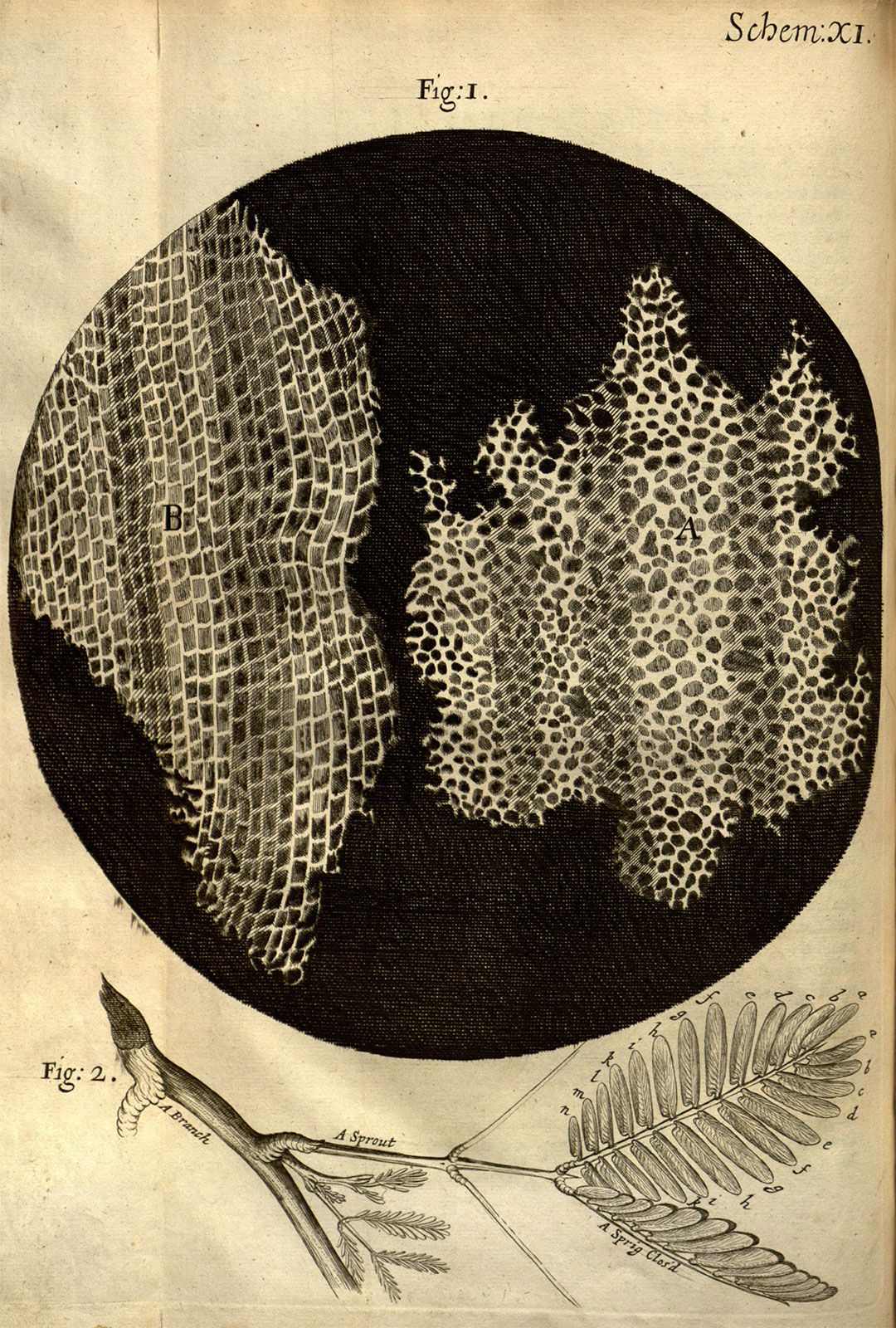 12.
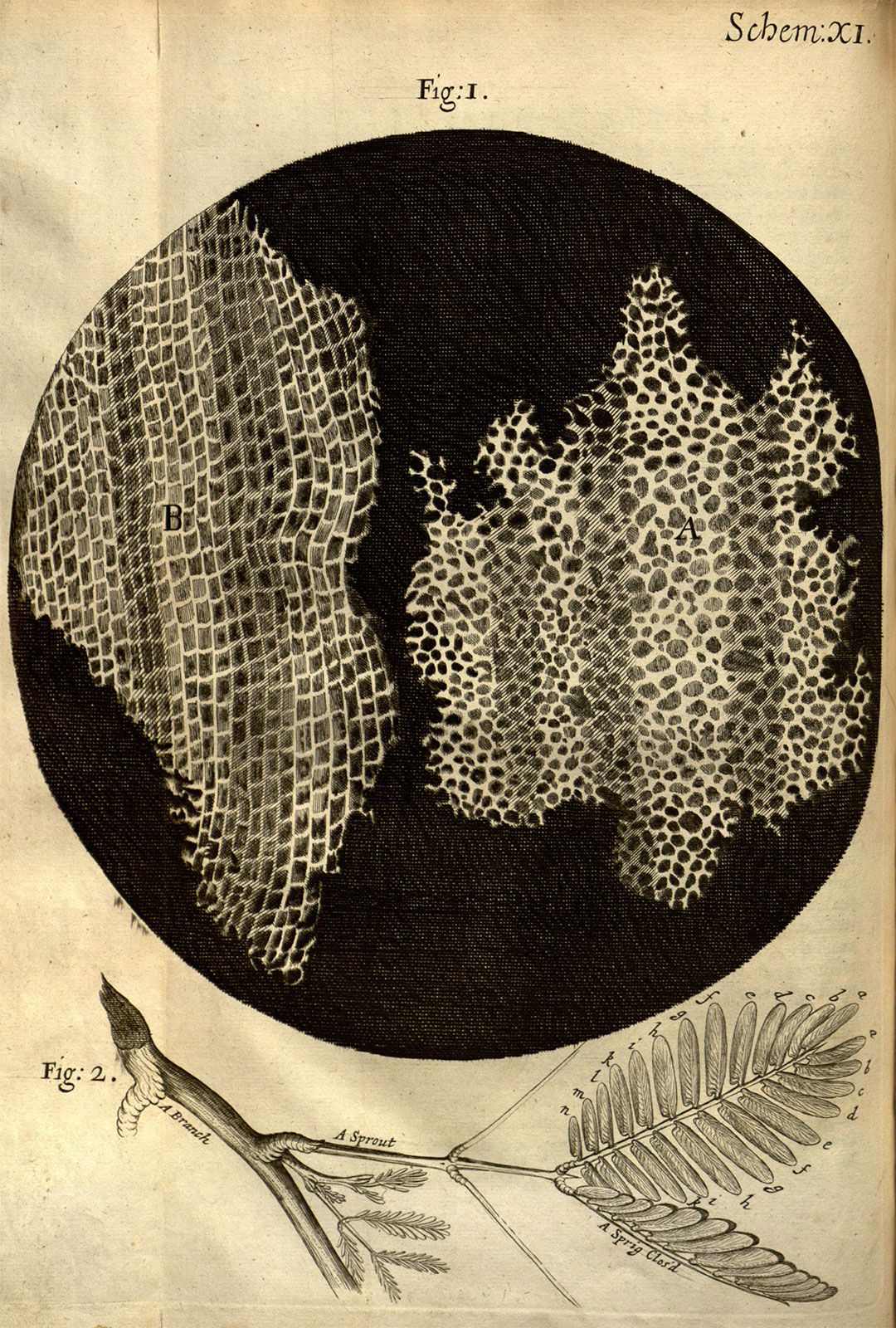 12. Microscope
the first microscopical pores I ever saw, and perhaps, that were ever seen, for I had not met with any Writer or Person, that had made any mention of them before this) but me thought I had with the discovery of them..”

What did Robert Hooke discover? 

Hint: Another name for 
a little room (in a prison)…
“I took a good clear piece of Cork and with a Pen-knife sharpen'd as keen as a Razor, I cut a piece of it off,..  then examining it very diligently with a Microscope...
constituted of a great many little boxes
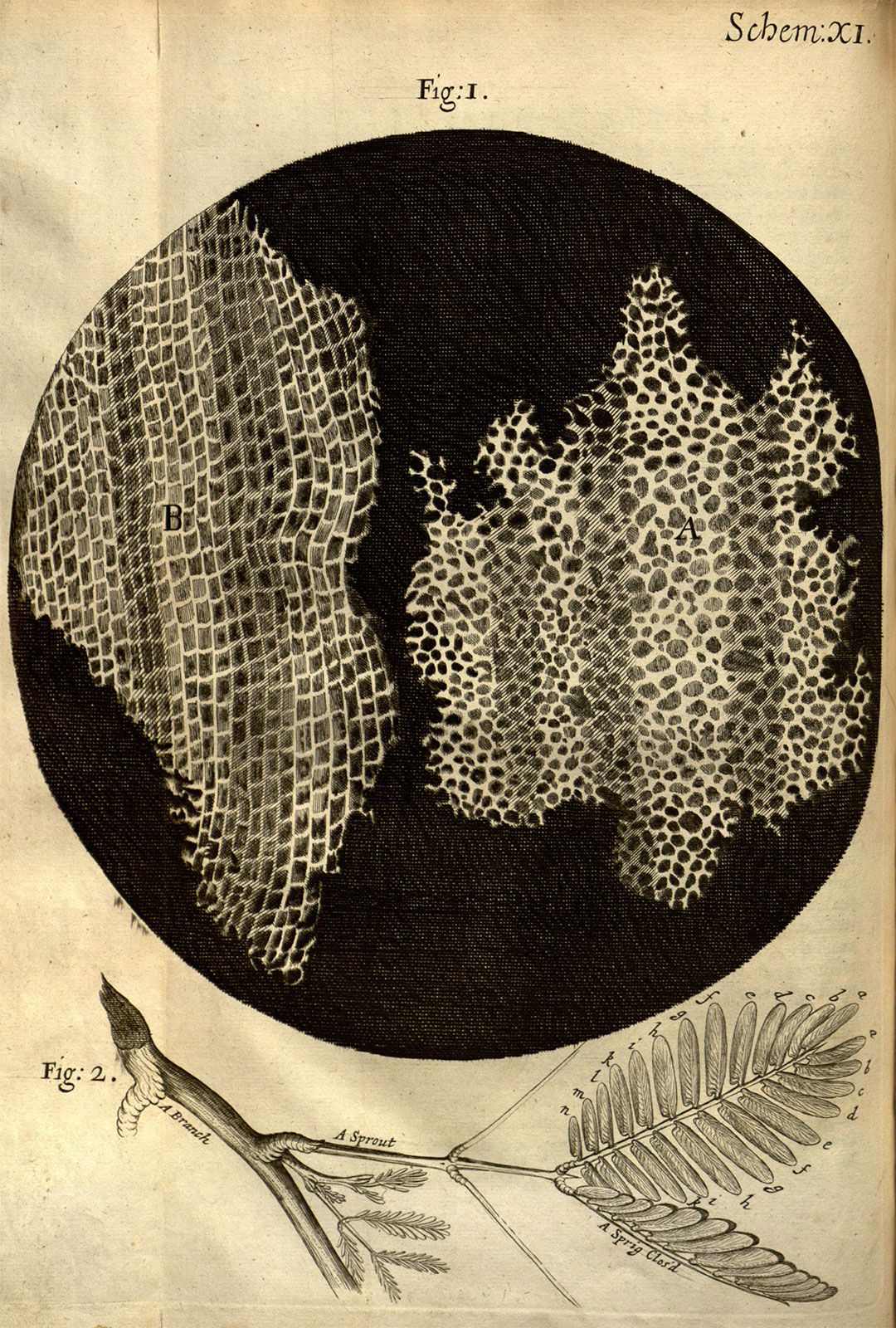 12. Microscope
the first microscopical pores I ever saw, and perhaps, that were ever seen, for I had not met with any Writer or Person, that had made any mention of them before this) but me thought I had with the discovery of them..”

What did Robert Hooke discover? 

Cells!
“I took a good clear piece of Cork and with a Pen-knife sharpen'd as keen as a Razor, I cut a piece of it off,..  then examining it very diligently with a Microscope...
constituted of a great many little boxes
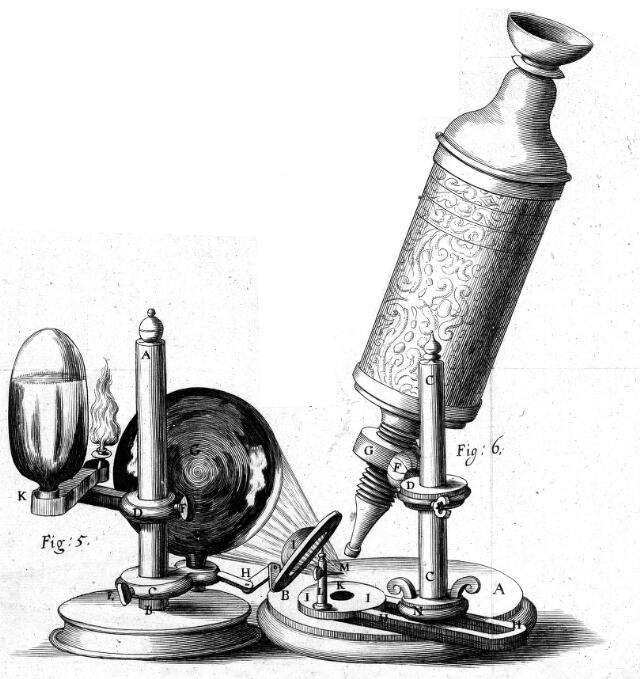 Micrographia

Take a look down a microscope and make your own observations and inquiries thereupon…

Get drawing!
Find out more: rcpath.org/discoveringcells
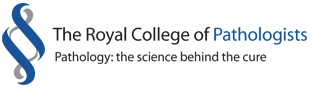